Фёдор 
Иванович
Тютчев  – 
яркий представитель золотого века русской поэзии.
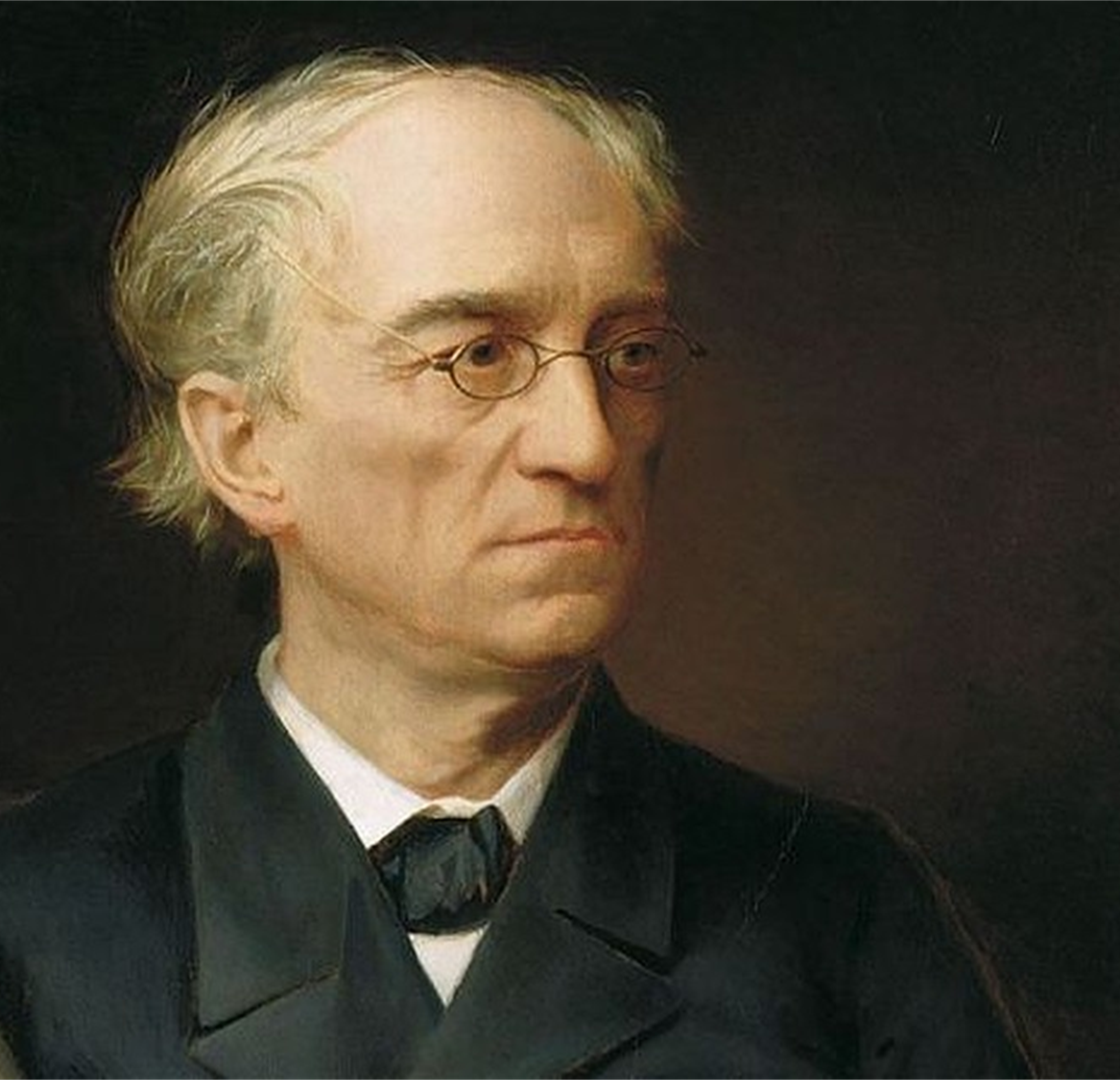 «Где мыслил я и чувствовал впервые…»
Ф.И.Тютчев родился в усадьбе Овстуг Брянского уезда Орловской губернии 23.11.1803г в культурной старо-дворянской семье среднего достатка, где сильны были патриархальные начала.
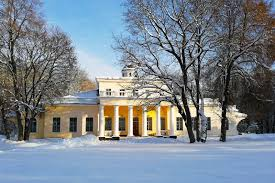 Овстуг – усадьба Ф.И.Тютчева
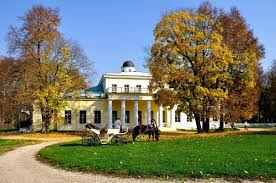 Овстуг – усадьба Ф.И.Тютчева
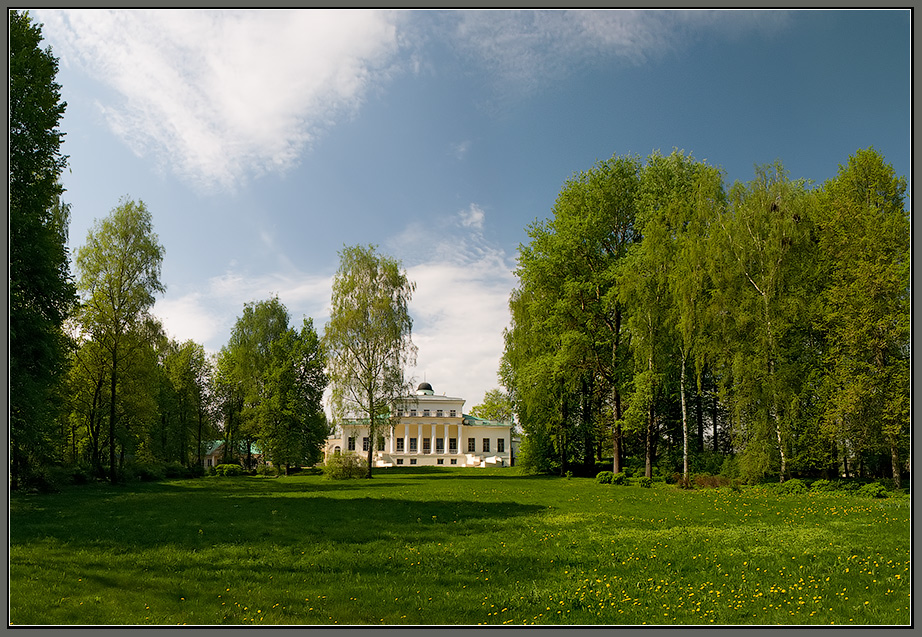 Овстуг – усадьба Ф.И.Тютчева
Федор Тютчев«Есть в осени первоначальной…»
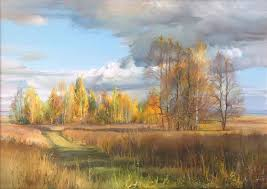 Есть в осени первоначальной
Короткая, но дивная пора -
Весь день стоит как бы хрустальный,
И лучезарны вечера...

Где бодрый серп гулял и падал колос,
Теперь уж пусто всё - простор везде,-
Лишь паутины тонкий волос
Блестит на праздной борозде.

Пустеет воздух, птиц не слышно боле,
Но далеко ещё до первых зимних бурь 
И льётся чистая и тёплая лазурь
На отдыхающее поле...
Федор Тютчев«Чародейкою зимою околдован…»
Чародейкою Зимою
Околдован, лес стоит -
И под снежной бахромою,
Неподвижною, немою,
Чудной жизнью он блестит.

И стоит он, околдован,-
Не мертвец и не живой -
Сном волшебным очарован,
Весь опутан, весь окован
Легкой цепью пуховой...

Солнце зимнее ли мещет
На него свой луч косой -
В нем ничто не затрепещет,
Он весь вспыхнет и заблещет
Ослепительной красой.
Федор Тютчев «Зима недаром злится…»
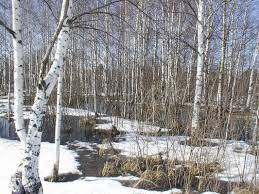 Фёдор Тютчев   «Весенняя гроза»
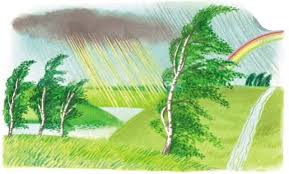 Фёдор 
Иванович
Тютчев  – 
яркий представитель золотого века русской поэзии.
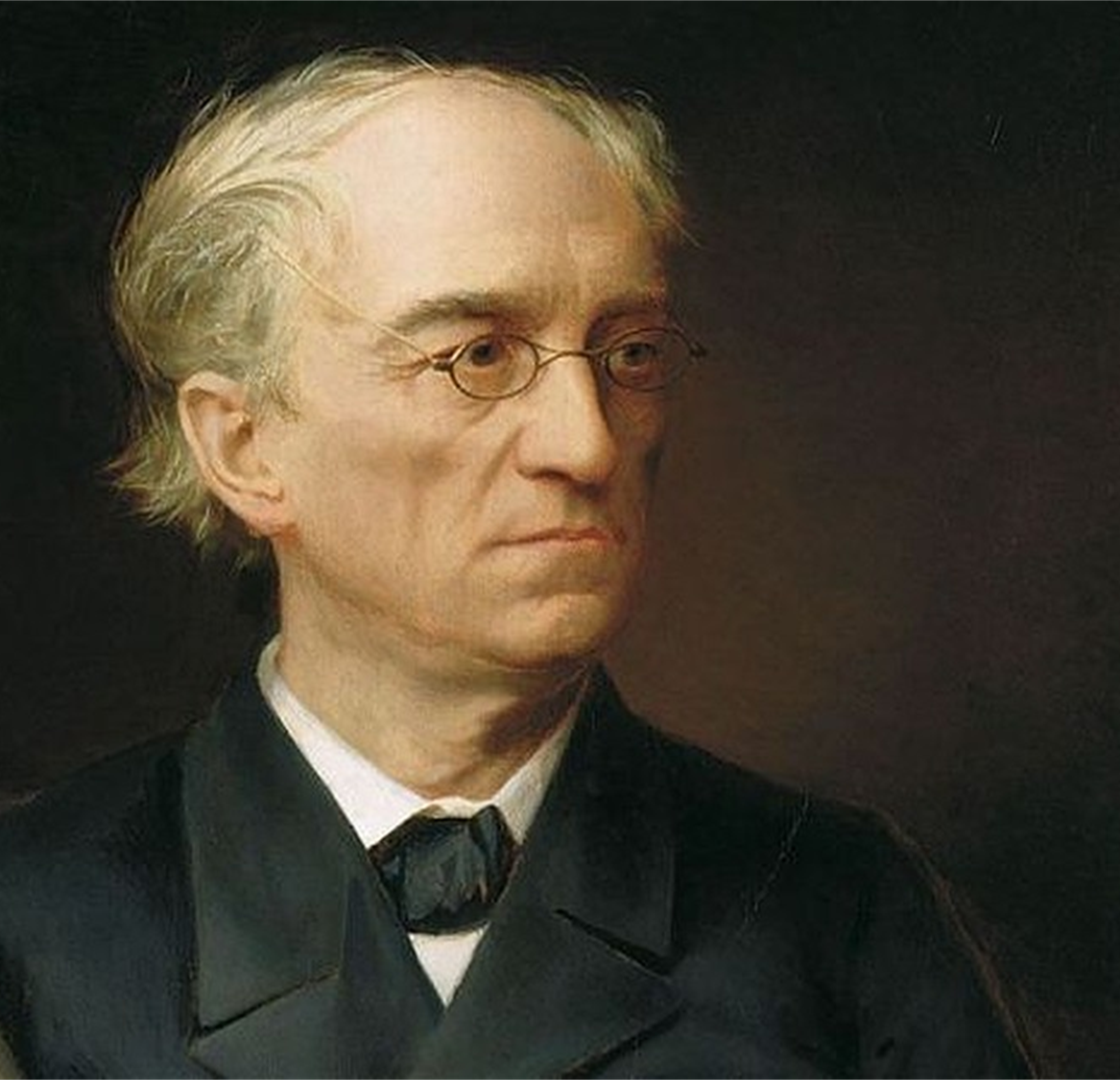 Фёдор Тютчев SILENTIUM!  («Молчание!»)
Молчи, скрывайся и таи
И чувства и мечты свои -
Пускай в душевной глубине
Встают и заходят оне
Безмолвно, как звезды в ночи,-
Любуйся ими — и молчи.
Как сердцу высказать себя?
Другому как понять тебя?
Поймет ли он, чем ты живешь?
Мысль изреченная есть ложь.
Взрывая, возмутишь ключи, -
Питайся ими — и молчи.
Лишь жить в себе самом умей-
Есть целый мир в душе твоей
Таинственно-волшебных дум;
Их оглушит наружный шум,
Дневные разгонят лучи, —
Внимай их пенью — и молчи!..
                              1830 г.
Юность
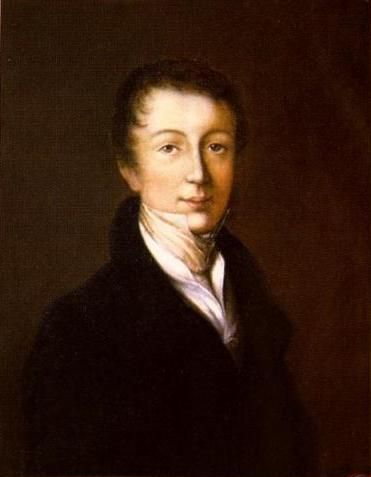 Обучение московском    университете (1819-1821)

В 1819 году был избран членом            общества любителей российской словесности.
Служба              в России  и за границей
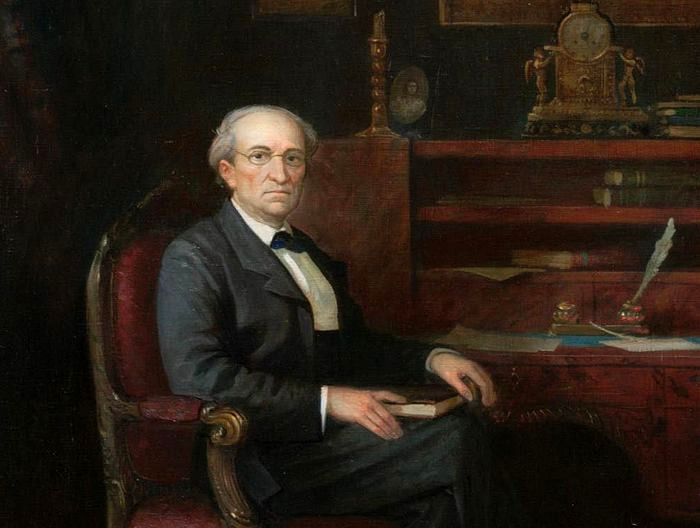 атташе
камергер
старший цензор
статский советник
представитель комитета иностранной цензуры
тайный советник
Федор Тютчев«Умом Россию не понять…»
Умом Россию не понять,
Аршином общим не измерить:
У ней особенная стать -
В Россию можно только верить.	                                 
1866 г.
Фёдор 
Иванович
Тютчев  – 
яркий представитель золотого века русской поэзии.
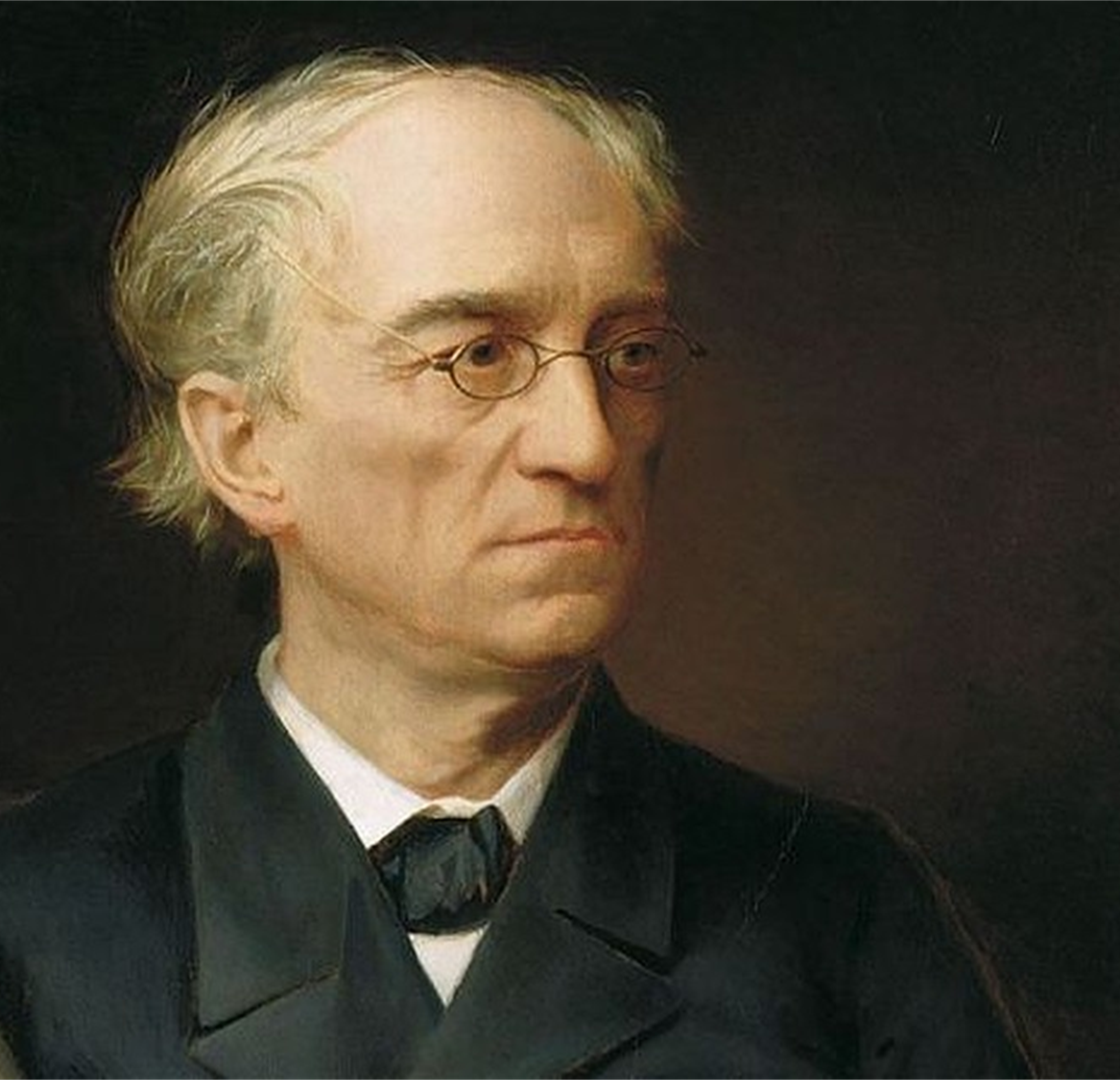 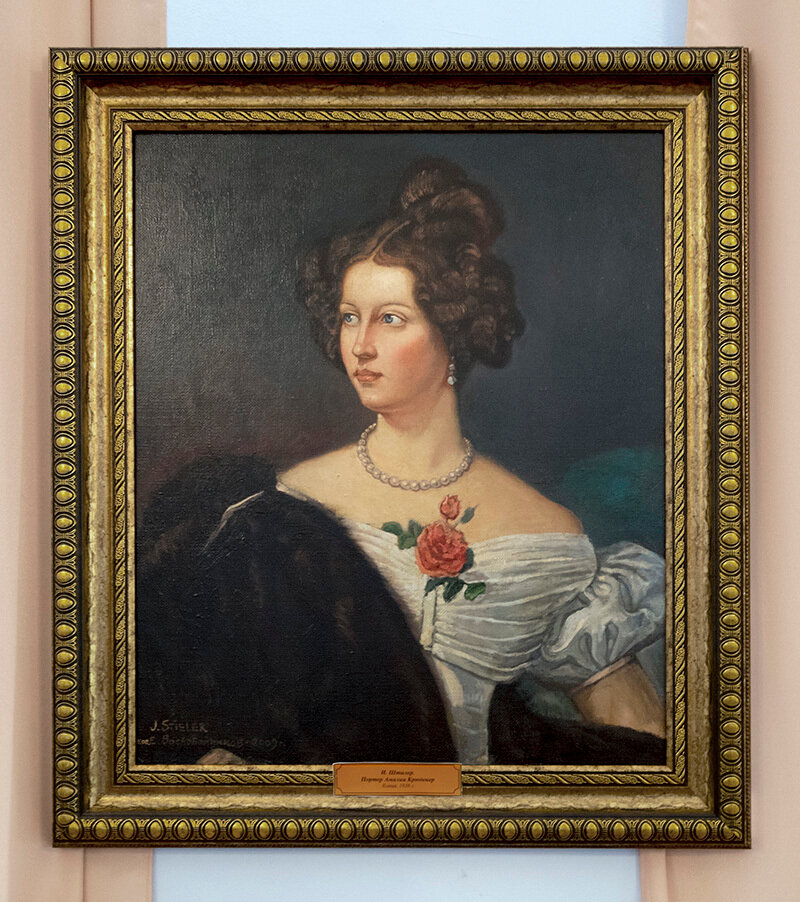 Амалия фон Лерхенфельд (внебрачная дочь прусского короля Фридриха-Вильгельма III)
Элеонора Петерсон (первая жена Ф.И.Тютчева)
Эрнестина фон Дёрнберг (вторая жена поэта)
Елена Денисьева(юная возлюбленная поэта)
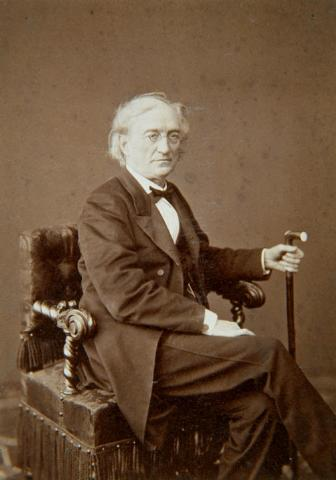 Последние годы
смерть Тютчева 
27 июля 1873 года